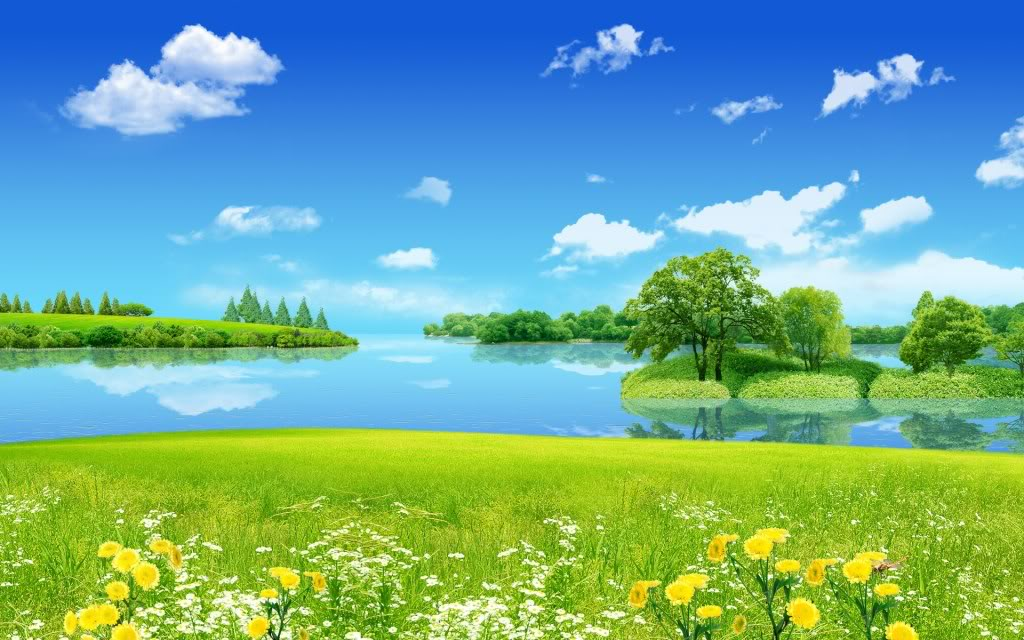 Tiết 113
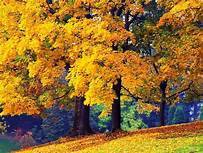 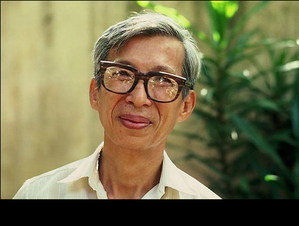 I. Tìm hiểu chung
1. Tác giả
- Phan Thanh Viễn (1928-2005)
- Quê: An Giang
- Là cây bút sớm nhất của lực lượng văn nghệ giải phóng miền Nam thời chống Mĩ
- Thơ ông nhỏ nhẹ, giàu tình cảm mộng mơ ngay cả trong chiến tranh ác liệt
Viễn Phương (1928 –2005)
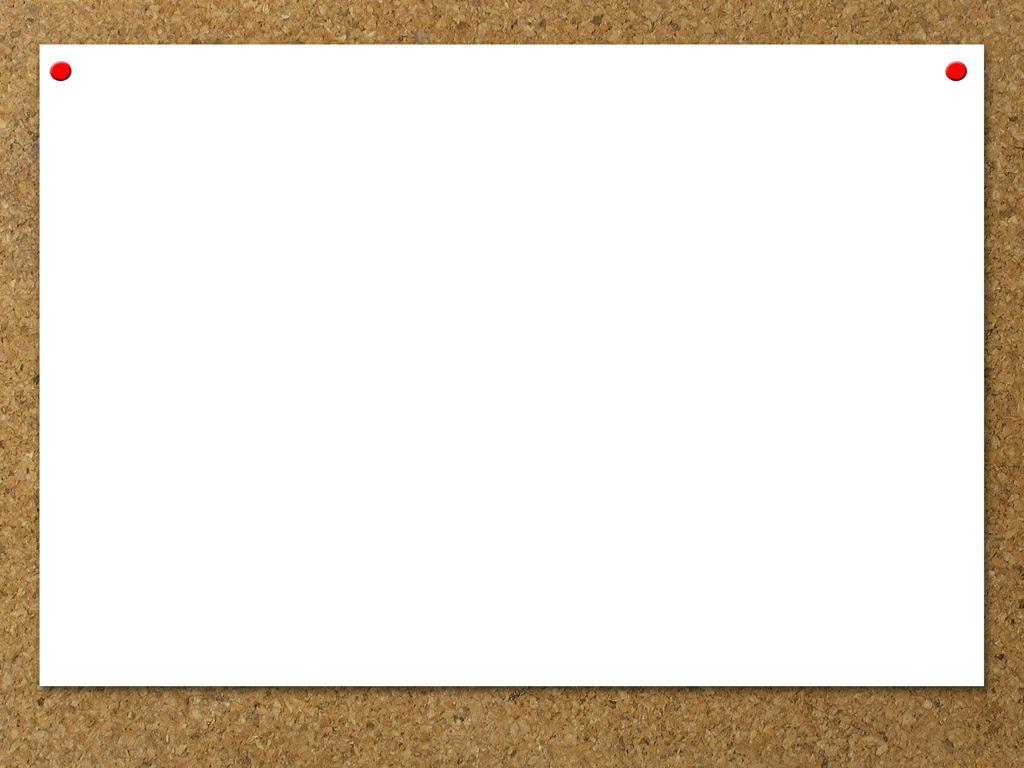 2. Tác phẩm
a. Hoàn cảnh sáng tác
- Năm 1976 khi đất nước thống nhất, lăng Chủ tịch HCM được khánh thành, nhà thơ vào lăng viếng Bác. Bài thơ sáng tác trong dịp đó.
- In trong tập  Như mây mùa xuân (1978)
b. Đọc hiểu chú thích
Tám chữ
c. Thể thơ:
d. Bố cục và mạch cảm xúc
* Bố cục
02
01
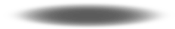 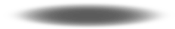 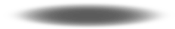 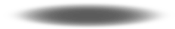 Cảm xúc trước cảnh vật bên ngoài lăng Bác
Cảm xúc khi hòa vào dòng người vào lăng viếng Bác
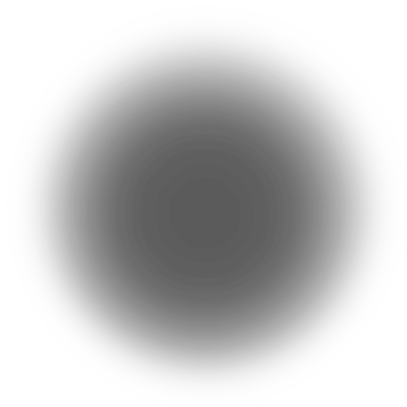 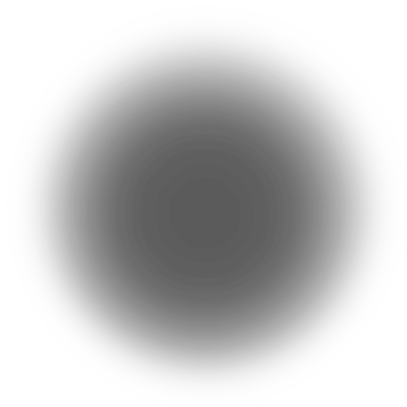 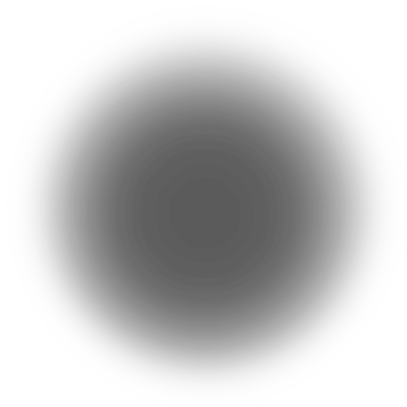 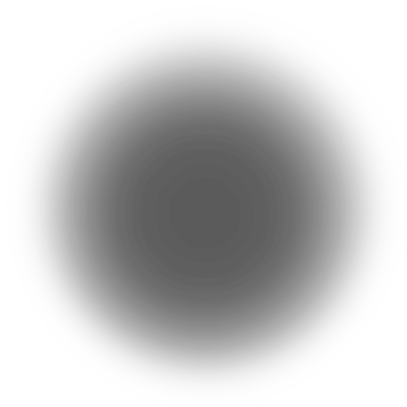 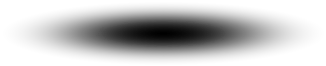 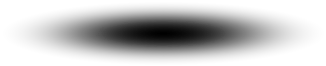 03
04
Cảm xúc trước khi ra về
Cảm xúc khi vào trong lăng viếng Bác
Đi theo trình tự cuộc vào lăng viếng Bác
* Mạch cảm xúc:
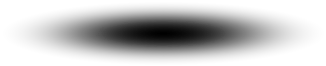 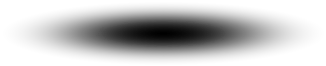 II. Tìm hiểu chung
1. Cảm xúc của nhà thơ trước cảnh vật bên ngoài lăng Bác
- Câu thơ thứ nhất ngắn gọn, như lời thông báo
- Cách xưng hô con – Bác: tình cảm gắn bó, gần gũi chân thành, thiêng liêng
- Nói giảm nói tránh “thăm”: vơi nỗi đau mất mát, Bác sống mãi trong lòng nhân dân Việt Nam
- Hàng tre trong sương: tả thực, gợi cuộc sống yên bình, thể hiện tác giả thăm lăng Bác rất sớm
- Câu cảm thán: ôi
- Ẩn dụ: Hàng tre xanh xanh, bão táp mưa sa
+ Hàng tre xanh xanh: phẩm chất con người Việt Nam
+ Bão táp mưa sa: vất vả, gian lao nhân dân ta trải qua.
- “đứng thẳng hàng”: ngợi ca dân tộc Việt Nam
Niềm xúc động, tự hào được vào viếng lăng Bác
2.Cảm xúc khi hòa vào dòng người vào lăng viếng Bác
- Nghệ thuật:  nhân hóa  “mặt trời đi qua...”
ẩn dụ “mặt trời trong lăng”: Bác Hồ
rất đỏ: nhiệt huyết cách mạng của Bác
Tôn vinh công lao to lớn; bất tử hóa hình ảnh của Người; bày tỏ tấm lòng thành kính với Bác.
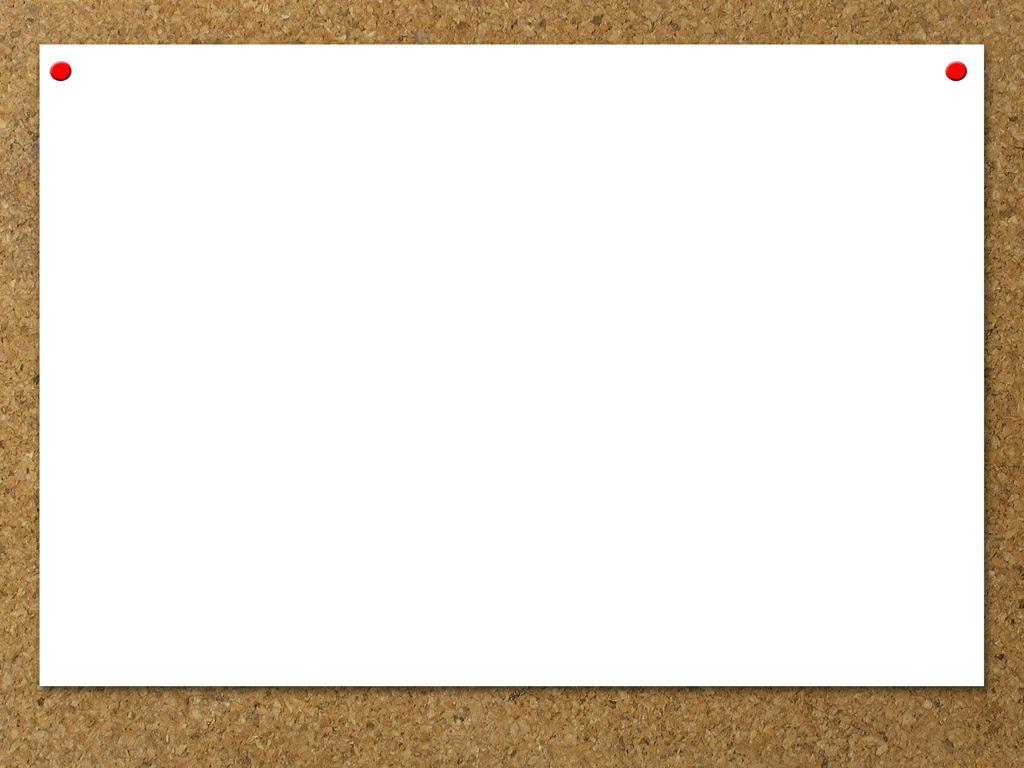 + Điệp ngữ  “ngày ngày”: thời gian tuần hoàn
+ Ẩn dụ Tràng hoa: Dòng người viếng Bác như tràng hoa dâng lên Người
+ Ẩn dụ Tràng hoa + động từ dâng: tấm lòng thành kính của nhà thơ, của nhân dân với Bác.
+ Hoán dụ 79 mùa xuân: Bác 79 tuổi, cuộc đời Bác như mùa xuân tươi đẹp dâng hiến cho đất nước.
Tình cảm biết ơn, sự xúc động, thành kính, nhớ thương của tác giả.
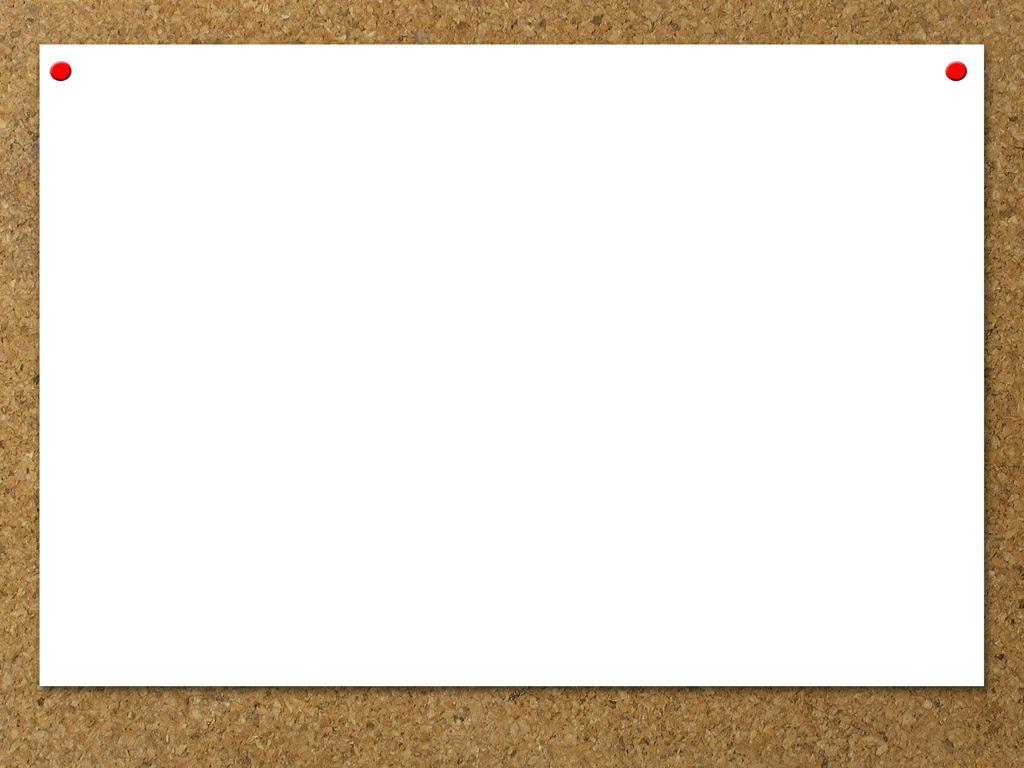 3. Cảm xúc của nhà thơ khi ở trong lăng
- Không gian yên tĩnh, trang nghiêm, ánh đèn dịu nhẹ
- Nghệ thuật nói giảm nói tránh “nằm trong giấc ngủ bình yên”: giảm nhẹ cảm giác đau buồn; khẳng định Bác luôn sống mãi
- Vầng trăng: gợi tâm hồn thanh cao,những bài thơ về trăng của Bác, ngợi ca sự vĩ đại, khẳng định sự trường tồn bất tử của Người
- Ẩn dụ trời xanh: khẳng định Bác sống mãi với non sông, đất nước.
- Cặp từ vẫn biết – mà sao: trạng thái đối lập giữa cảm xúc và lý trí
- Động từ ‘nhói”: Sự tiếc thương vô hạn, xúc động nghẹn ngào của nhà thơ.
Niềm xúc động nghẹn ngào, đau xót, lòng kính yêu vô hạn của tác giả khi vào lăng viếng Bác.
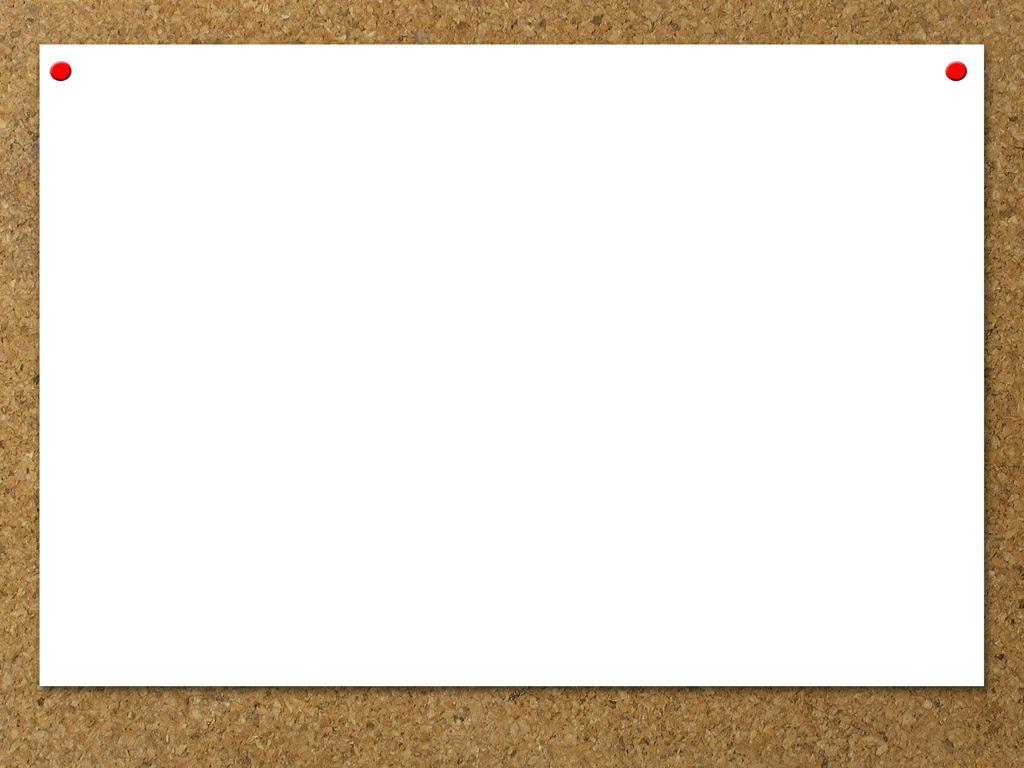 4. Cảm xúc của nhà thơ khi ra về
- Miền Nam: khoảng cách địa lí xa
- “thương trào nước mắt”: bộc lộ trực tiếp tâm trạng lưu luyến, nhớ thương của nhà thơ
- Điệp ngữ “muốn” + thủ pháp liệt kê + ẩn dụ “con chim, đóa hoa, cây tre”, nhân hóa nhấn mạnh ước nguyện của nhà thơ
+ Làm con chim dâng tiếng hót đưa Người vào giấc ngủ vĩnh hằng.
+ Làm đóa hoa tỏa hương thơm khoe sắc làm đẹp chốn yên nghỉ của Người.
+ Nghệ thuật nhân hóa, ẩn dụ cây tre trung hiếu: tạo kết cấu đầu cuối tương ứng, tượng trưng cho tấm lòng chung hiếu, thủy chung, nguyện đi theo con đường của Bác
III. Tổng kết
HƯỚNG DẪN VỀ NHÀ
- Học thuộc bài thơ và kiến thức cơ bản của bài “Viếng lăng Bác
- Soạn bài “Nghị luận về tác phẩm truyện và đoạn trích”
- Tìm đọc các tác phẩm viết về Bác Hồ